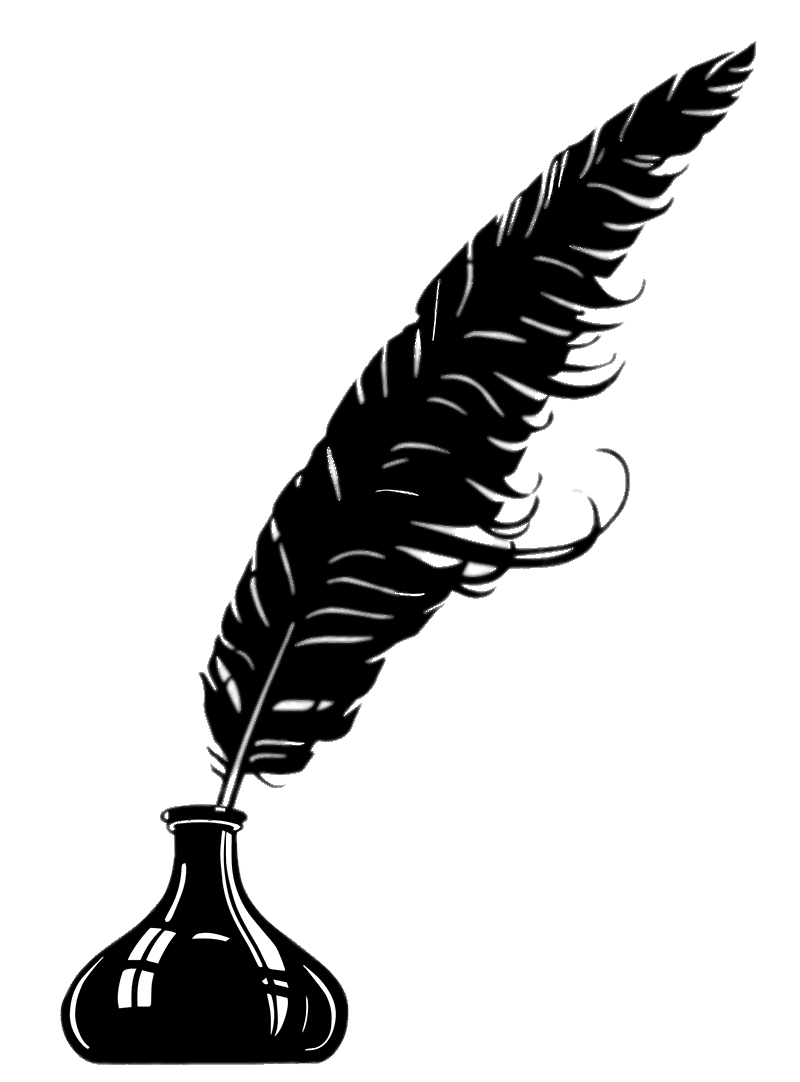 PEN NAMES
of Famous Female Authors
Here’s a brief timeline of some important female authors who have used male pen names or initials to overcome sexist readers and publishers.
1811 - jane austen
PEN NAME:  A lady
FAMOUS WORKS: 
‘Emma’
‘Pride and Prejudice’
‘Sense and Sensibility’
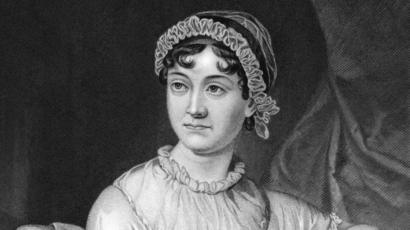 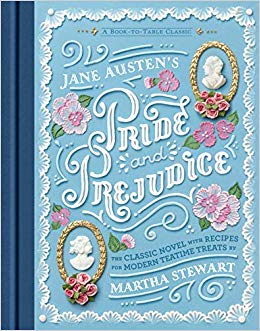 1846 – the bronte sisters
PEN NAMES: 
	- CHARLOTTE: Currer Bell
	- EMILY: Ellis Bell
	- ANNE: Acton Bell
FAMOUS WORKS (in order):
‘Jane Eyre’
‘Wuthering Heights’
‘The Tenant of Wildfell Hall’
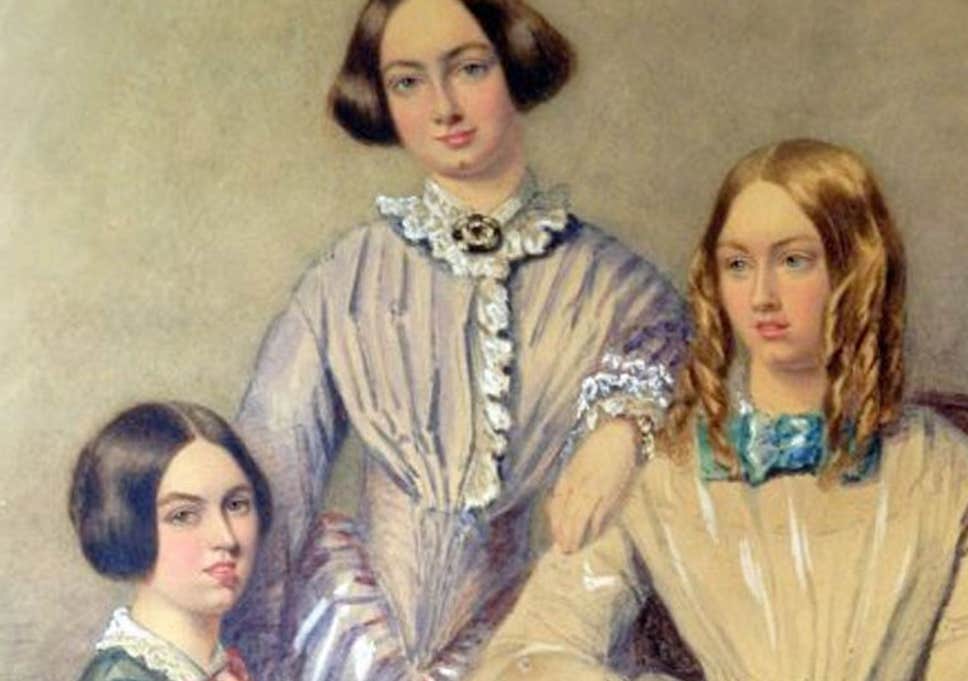 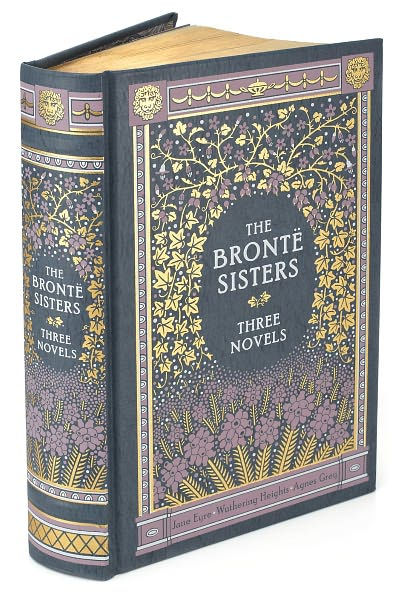 1856 – Mary ann evans
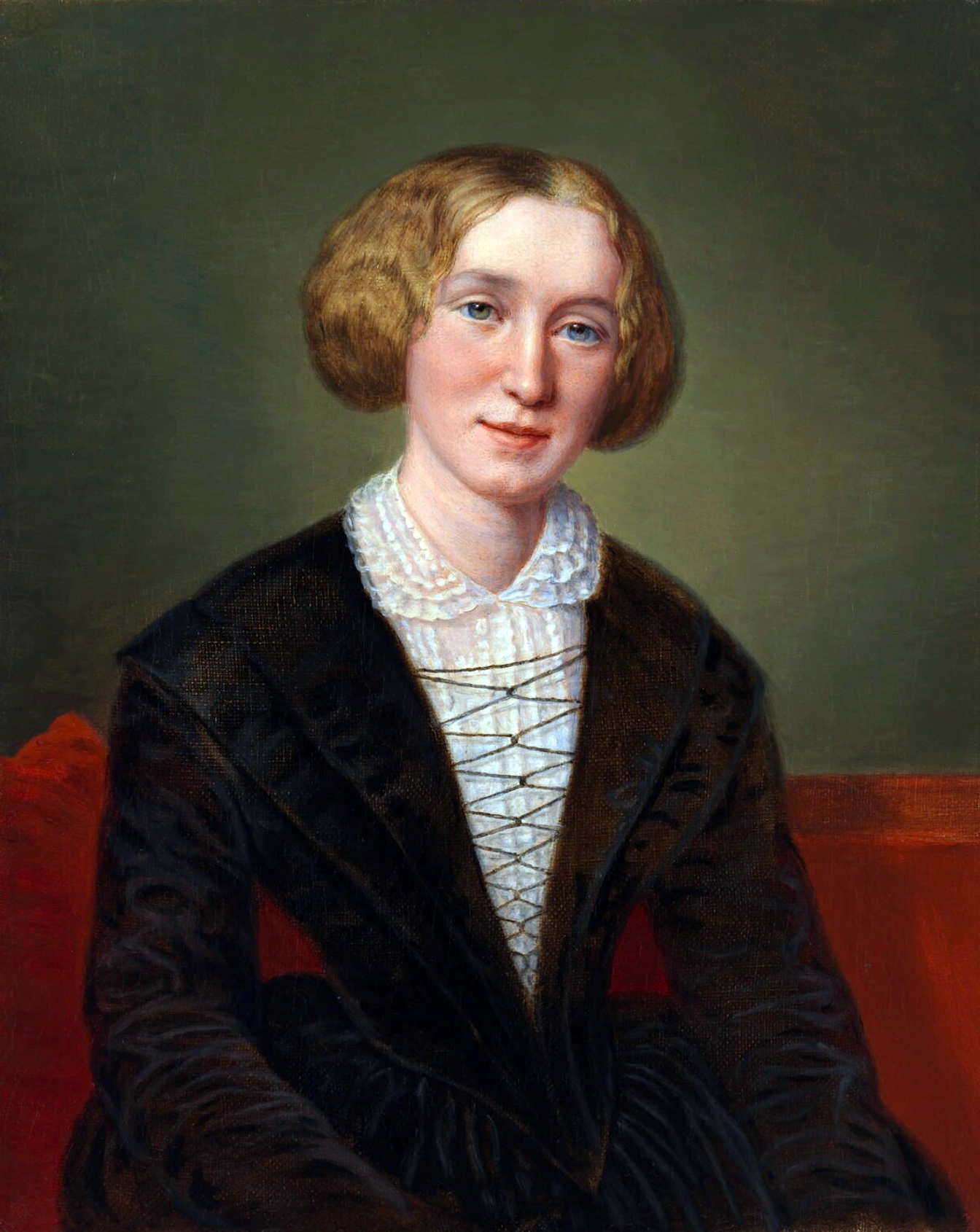 PEN NAME:  George Eliot
FAMOUS WORK: 
‘’MiddleMarch’
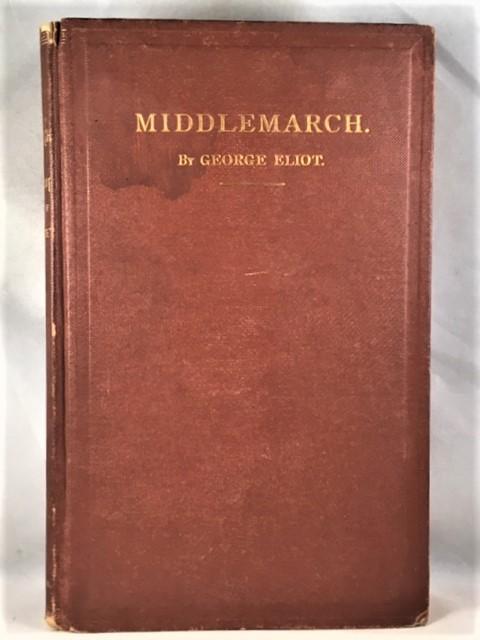 1832 – amantine-lucile-aurore dudevant
PEN NAME:  George Sand 
FAMOUS WORKS: 
‘Valentine’
‘Indiana’
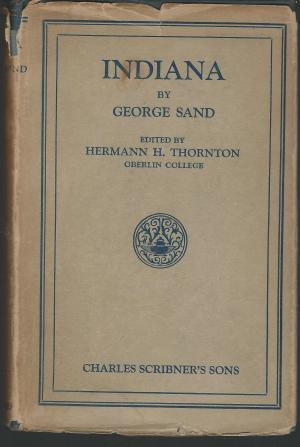 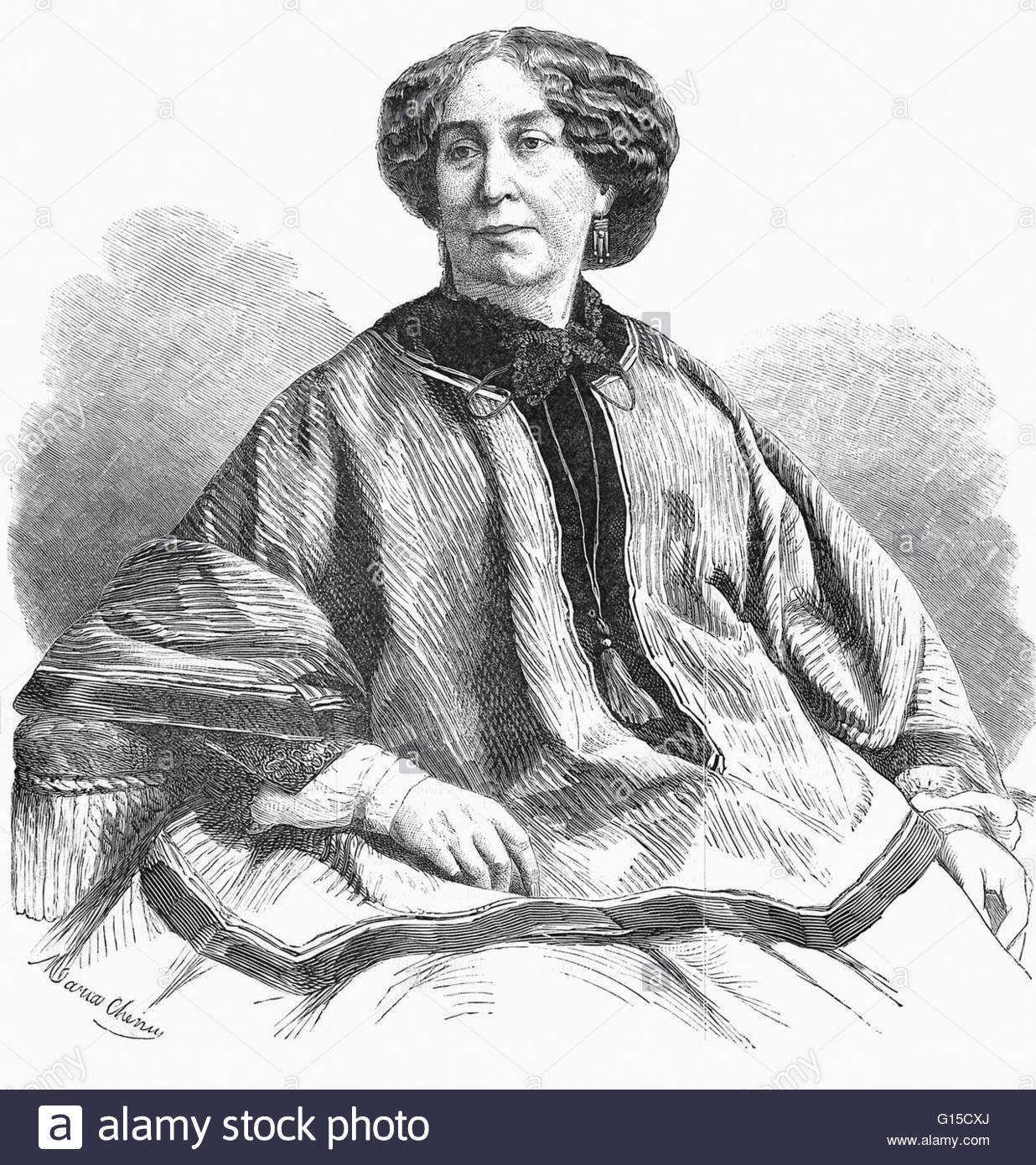 1865 – louisa may alcott
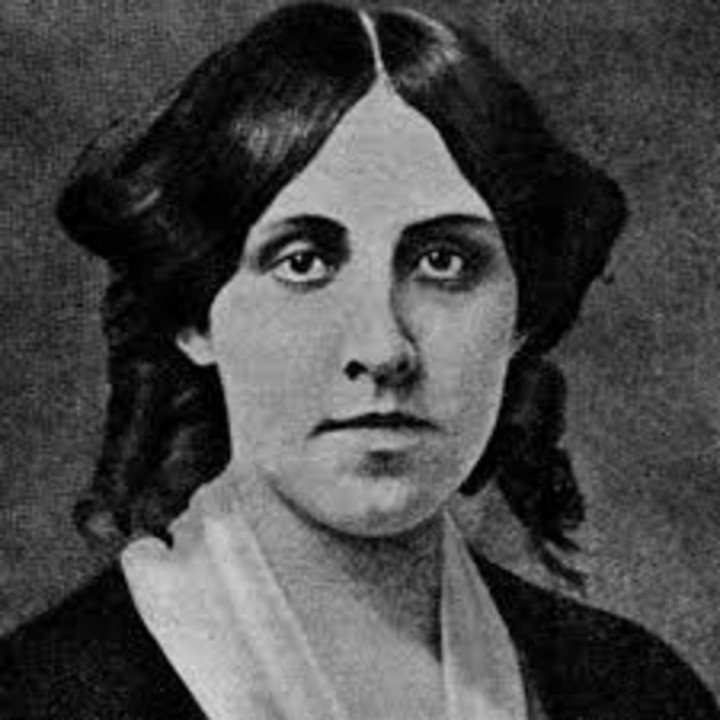 PEN NAME:  A. M. Barnard
FAMOUS WORK: 
‘Little Women’
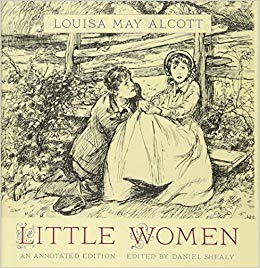 1934 – Pamela lyndon travers
PEN NAME:  P.L. Travers
FAMOUS WORK: 
‘Mary Poppins’
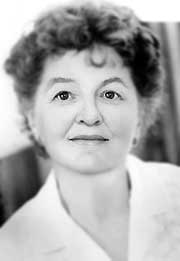 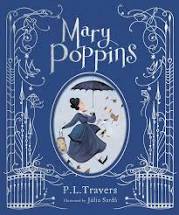 1984 – Joan Cooper
PEN NAME:  J. California Cooper
FAMOUS WORKS: 
‘A piece of mine’
‘Family’
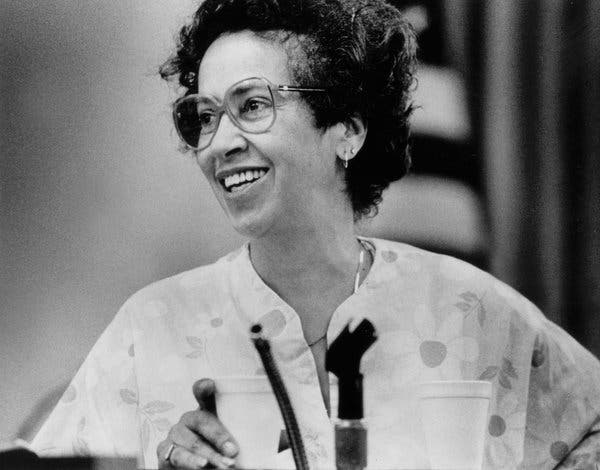 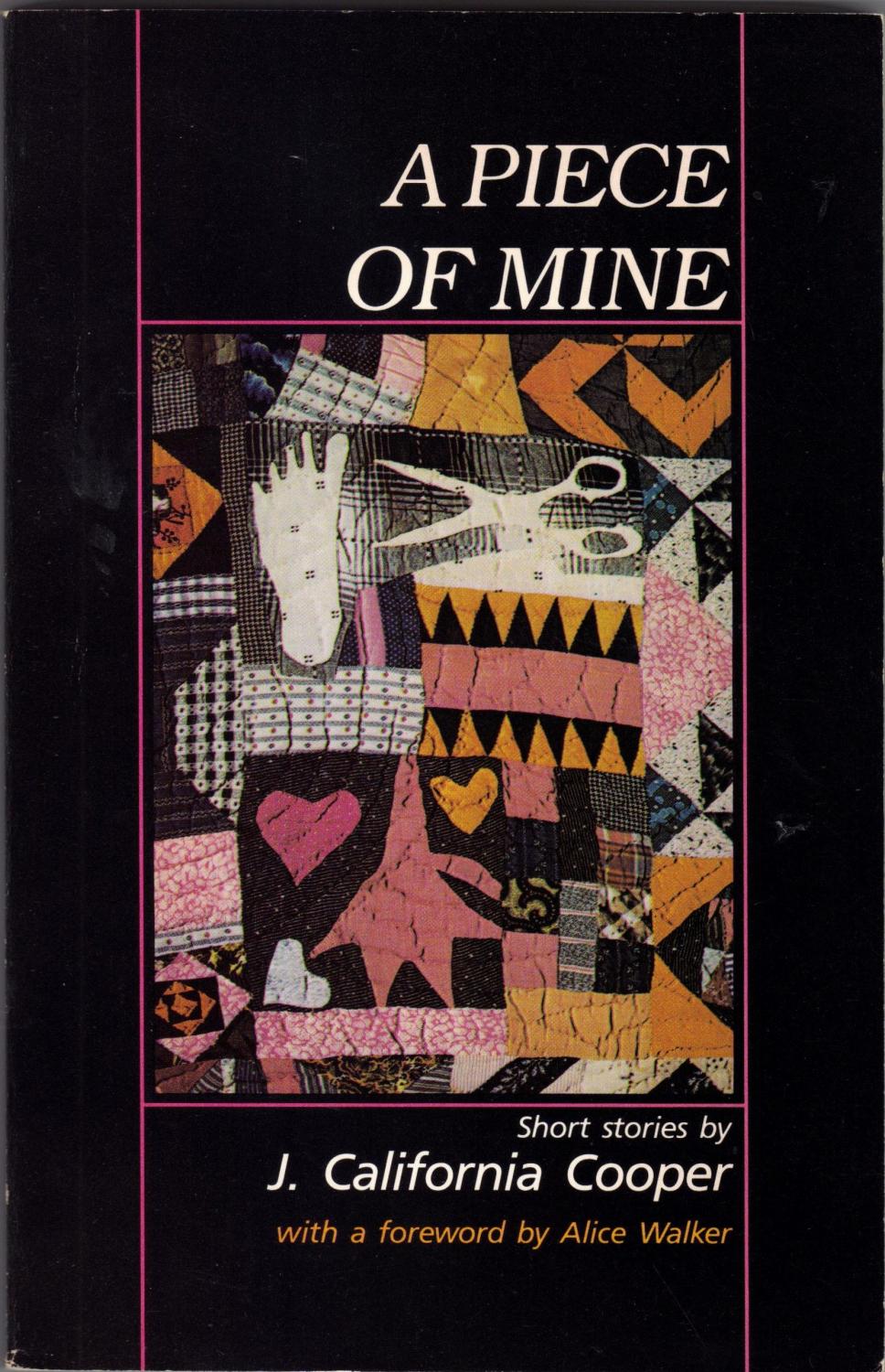 1997 – Joane Rowling
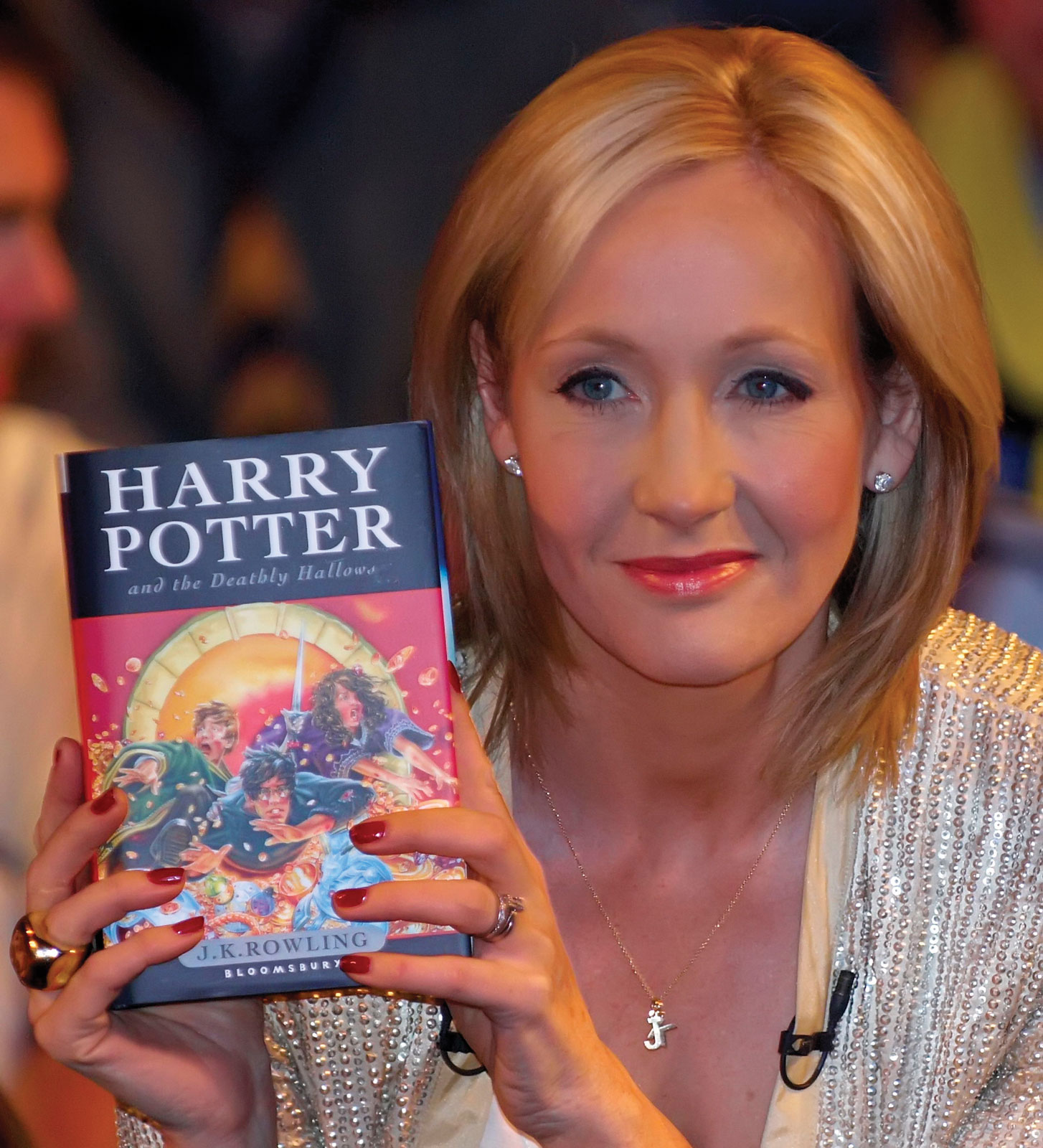 PEN NAME:  J.K. Rowling, Robert Galbraith
FAMOUS WORKS: 
‘Harry Potter’ as J.K Rowling
‘The Cuckoo’s Calling’ as Galbraith